Проект в 4 Б классе
« Фразеологические обороты в речи»
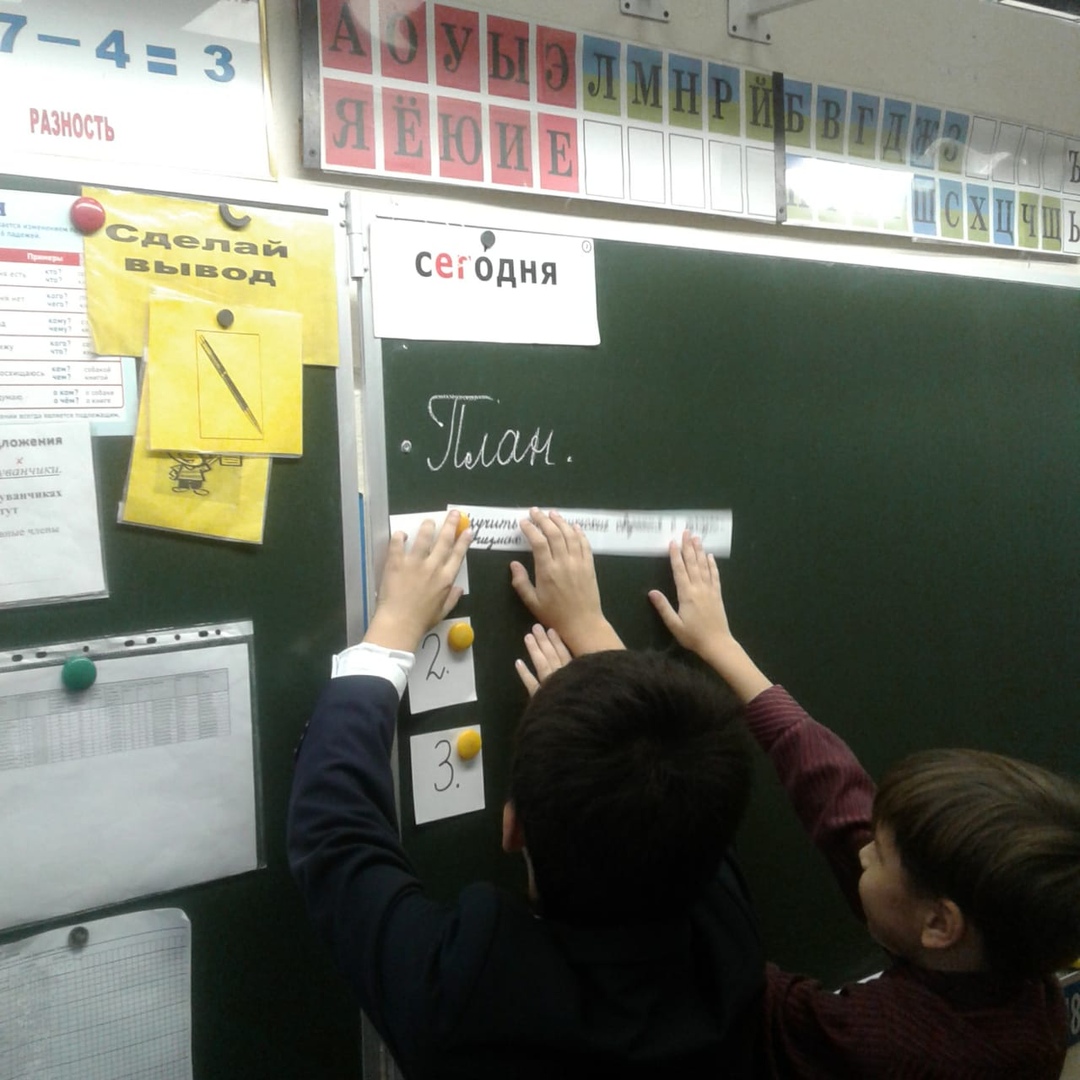 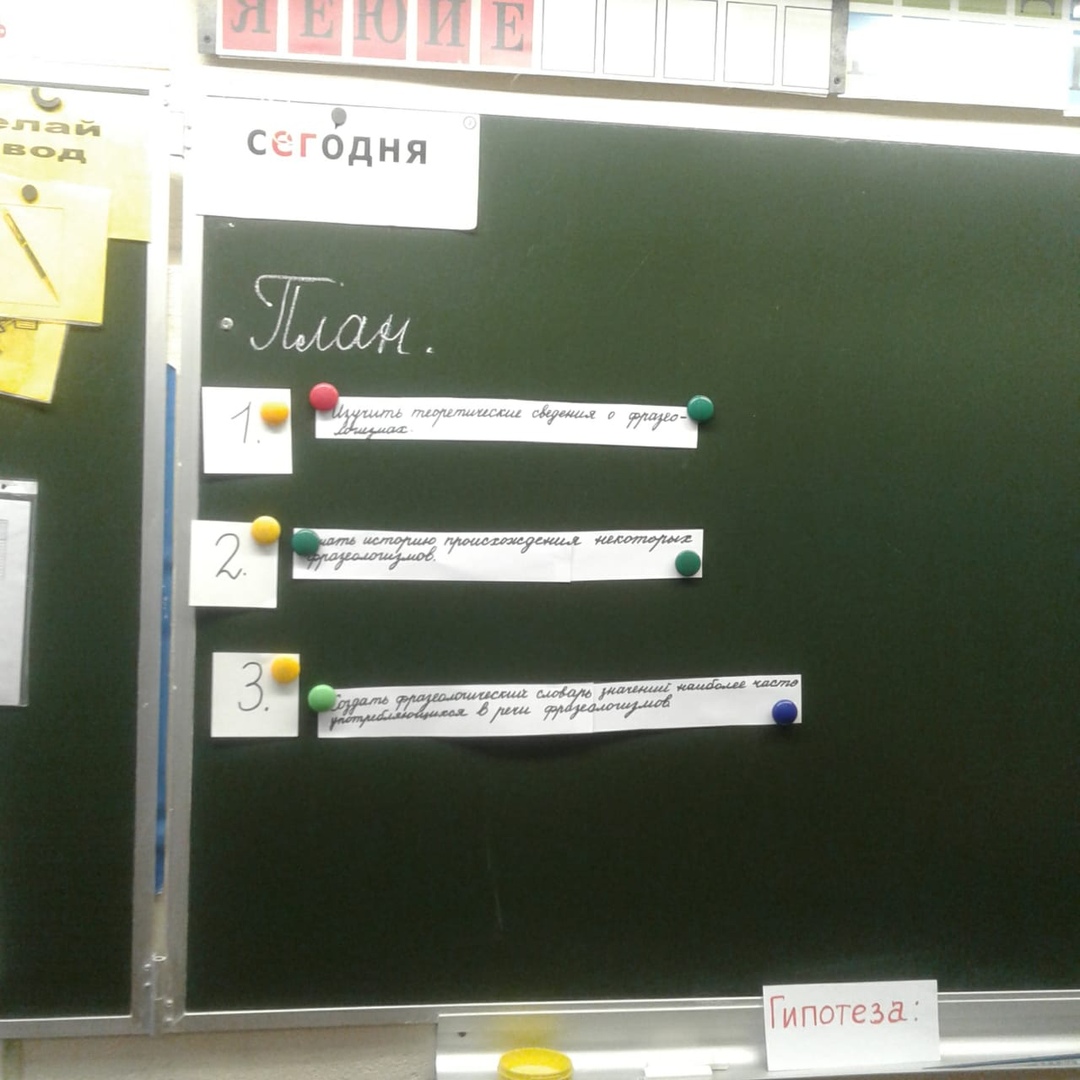 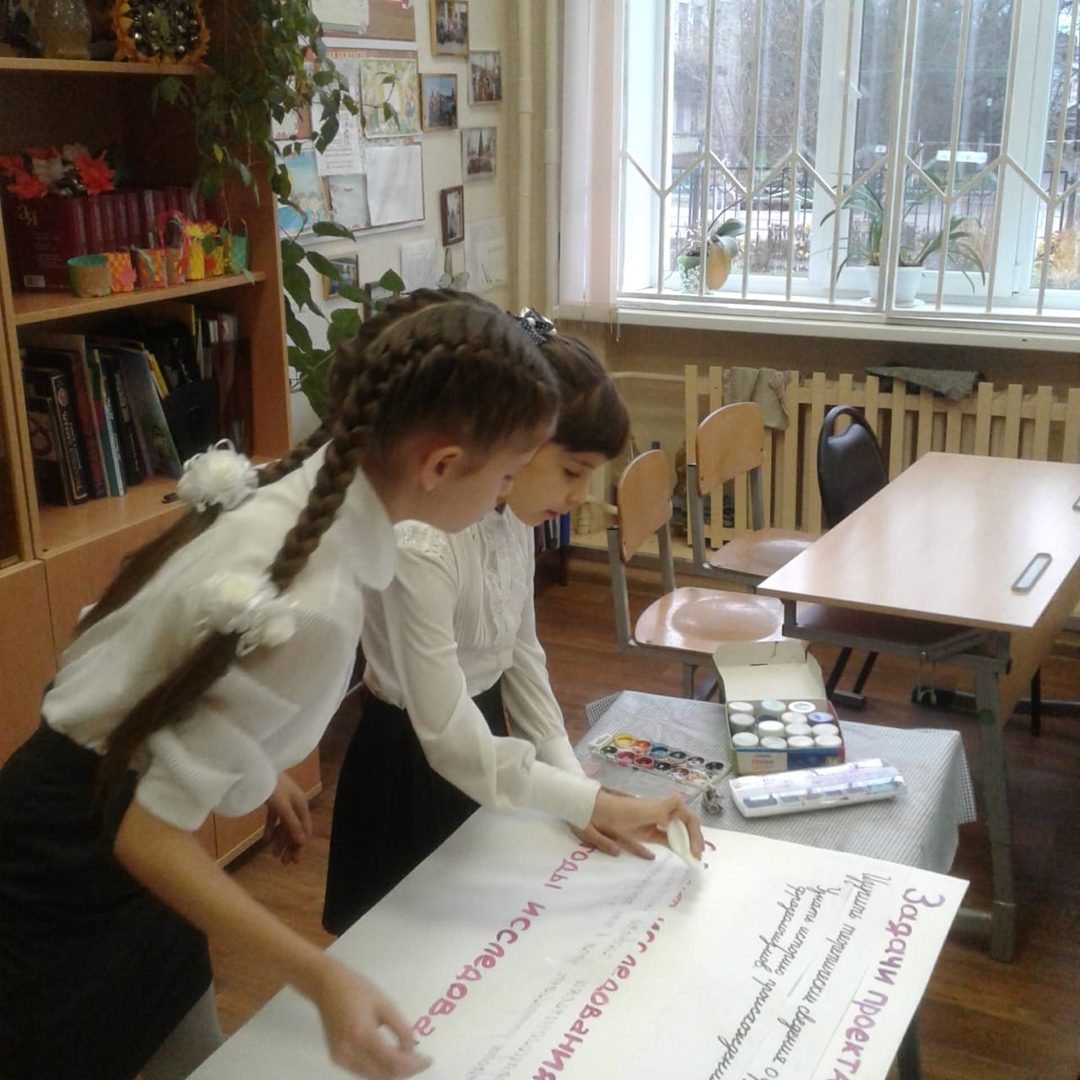 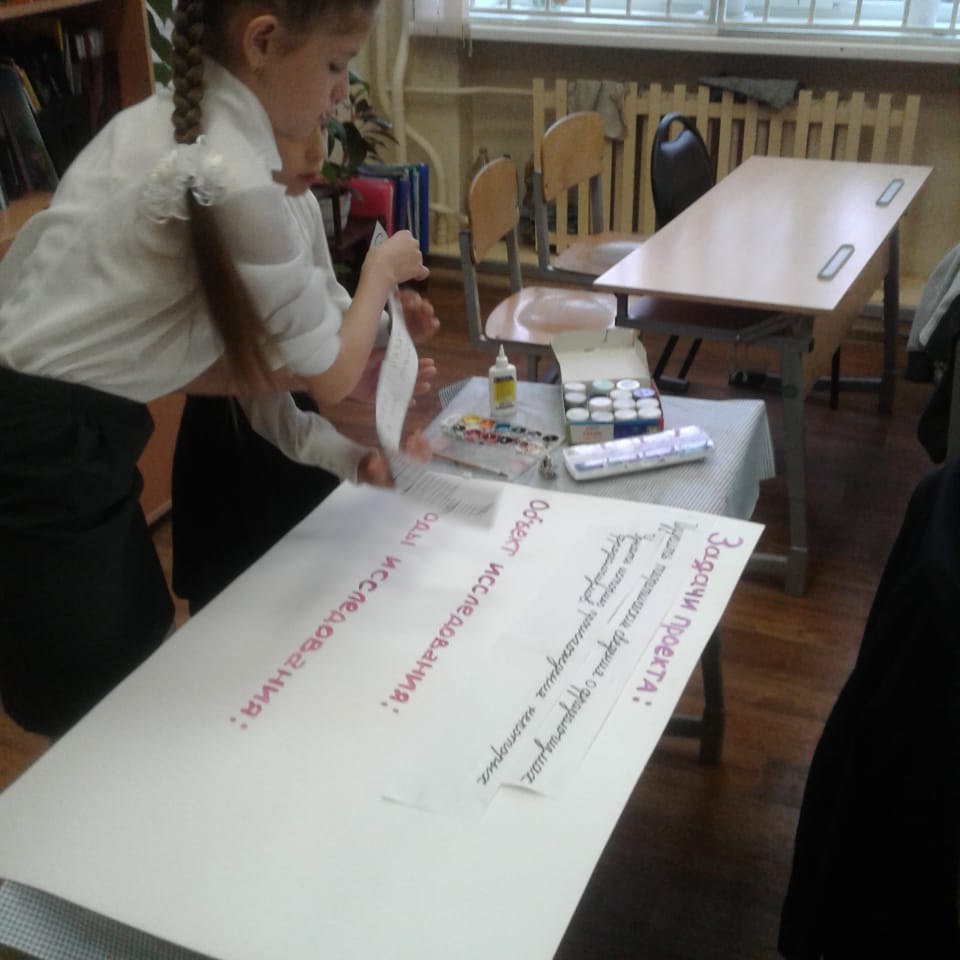 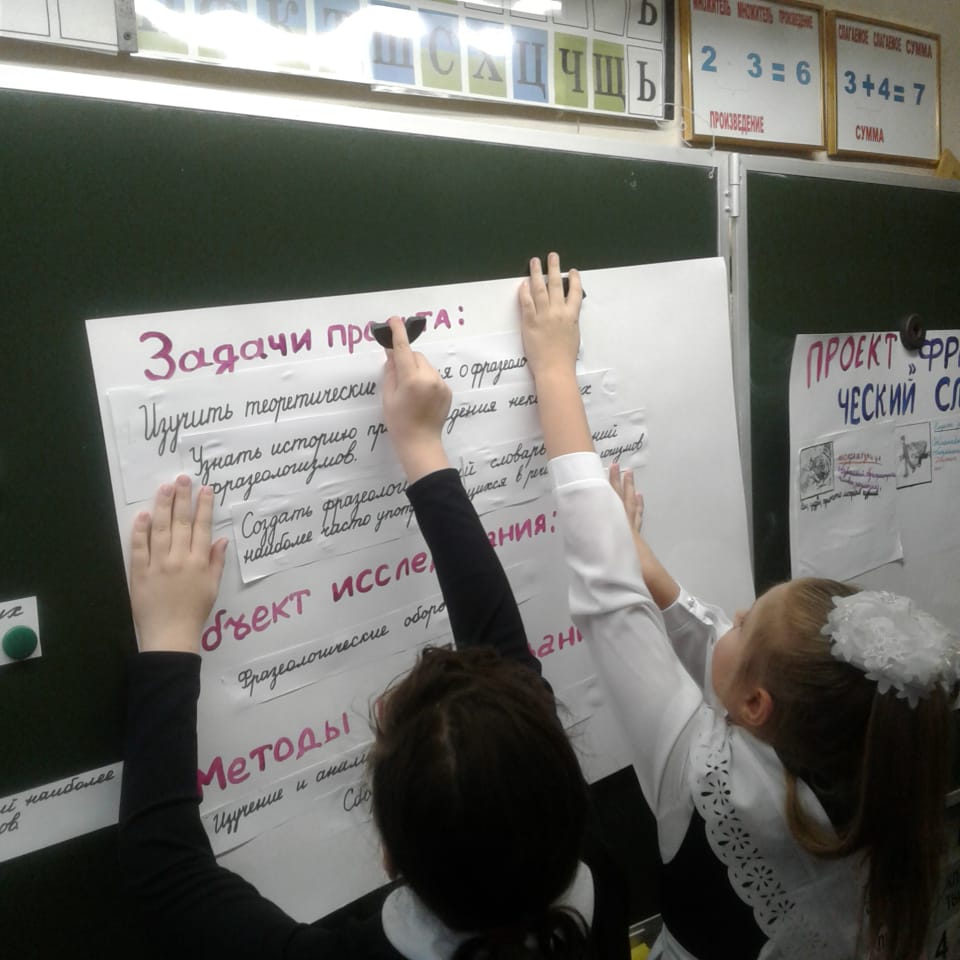 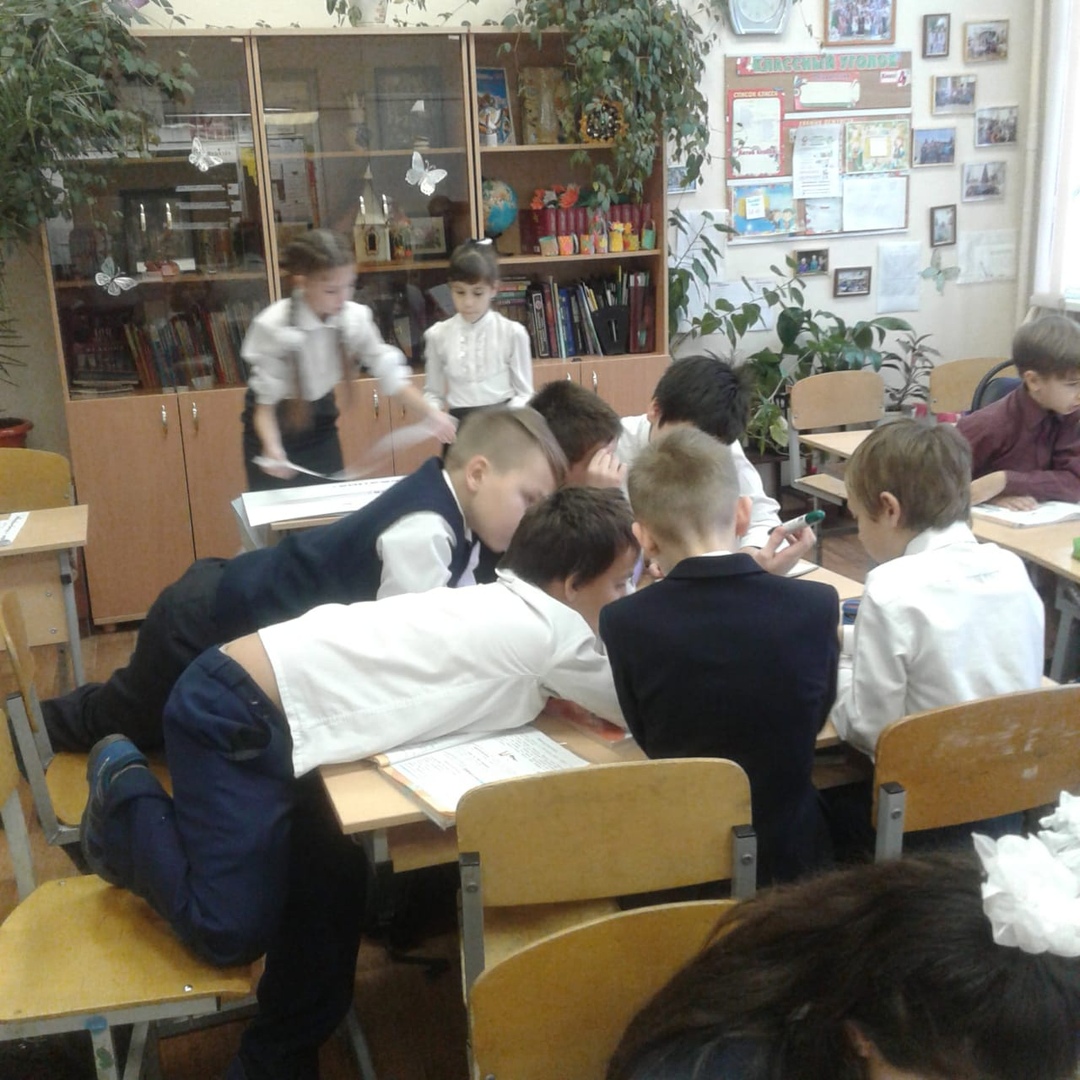 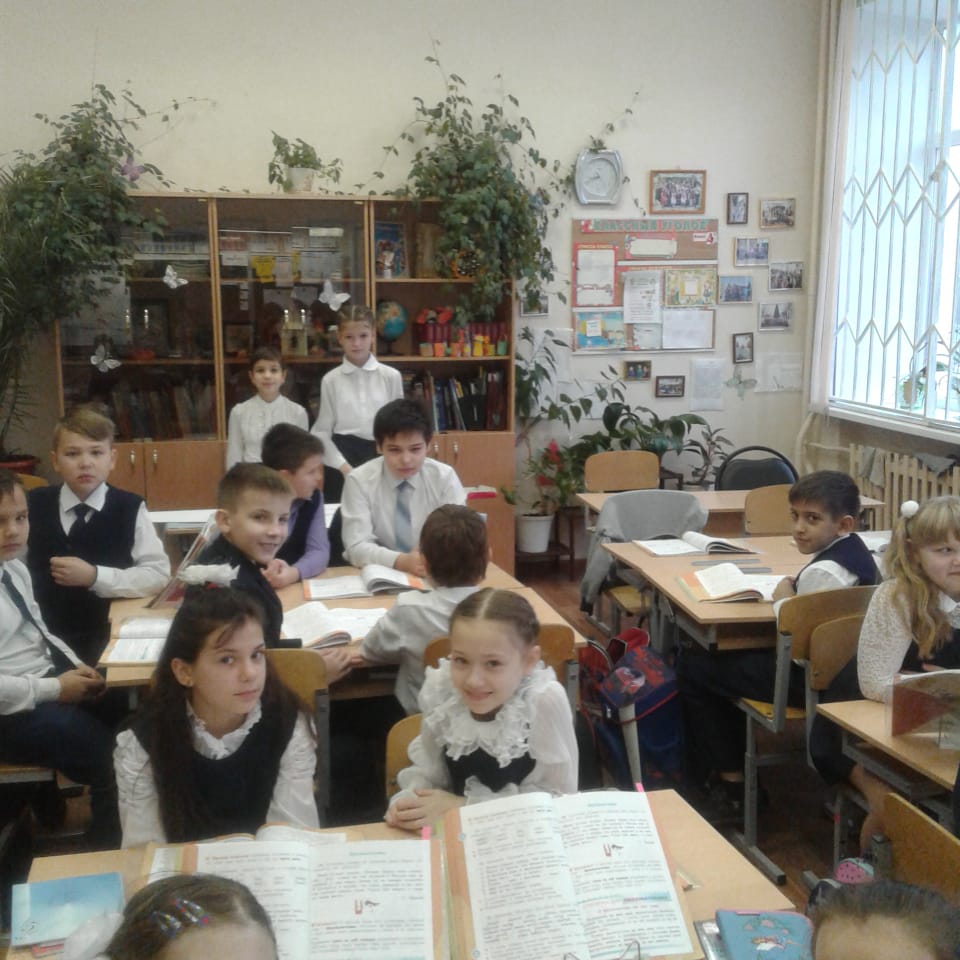 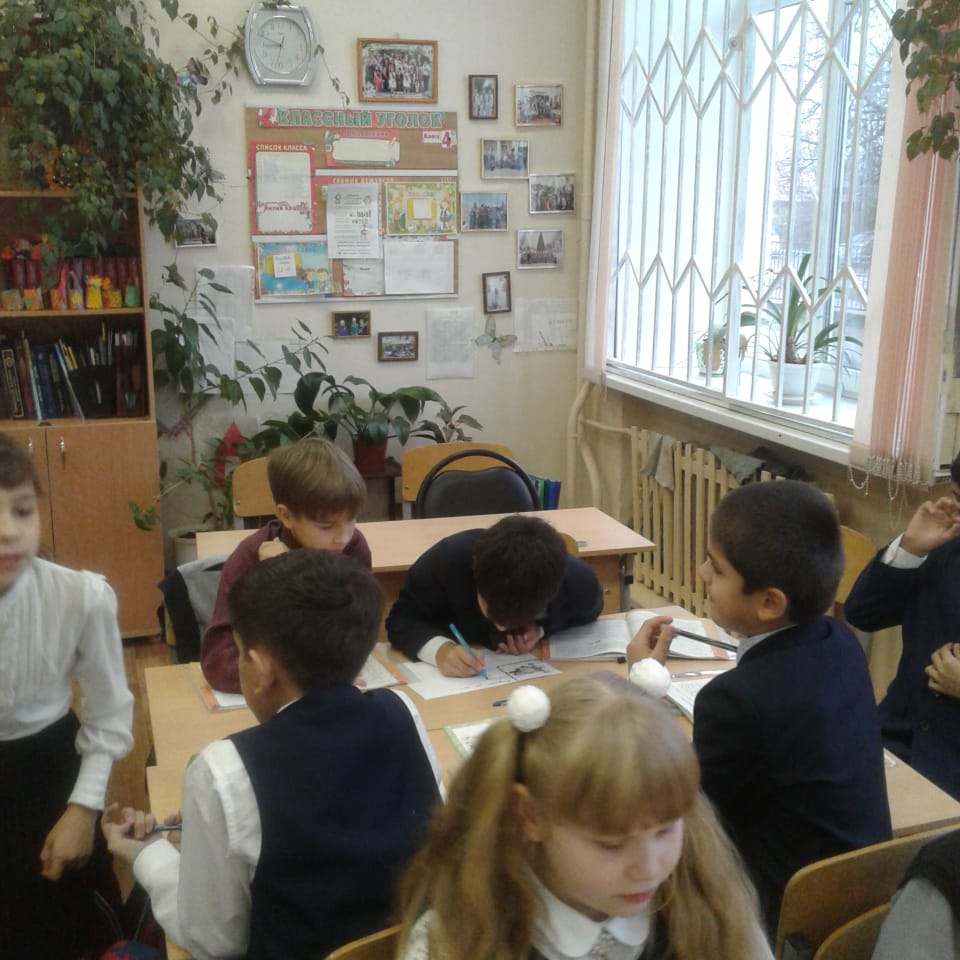 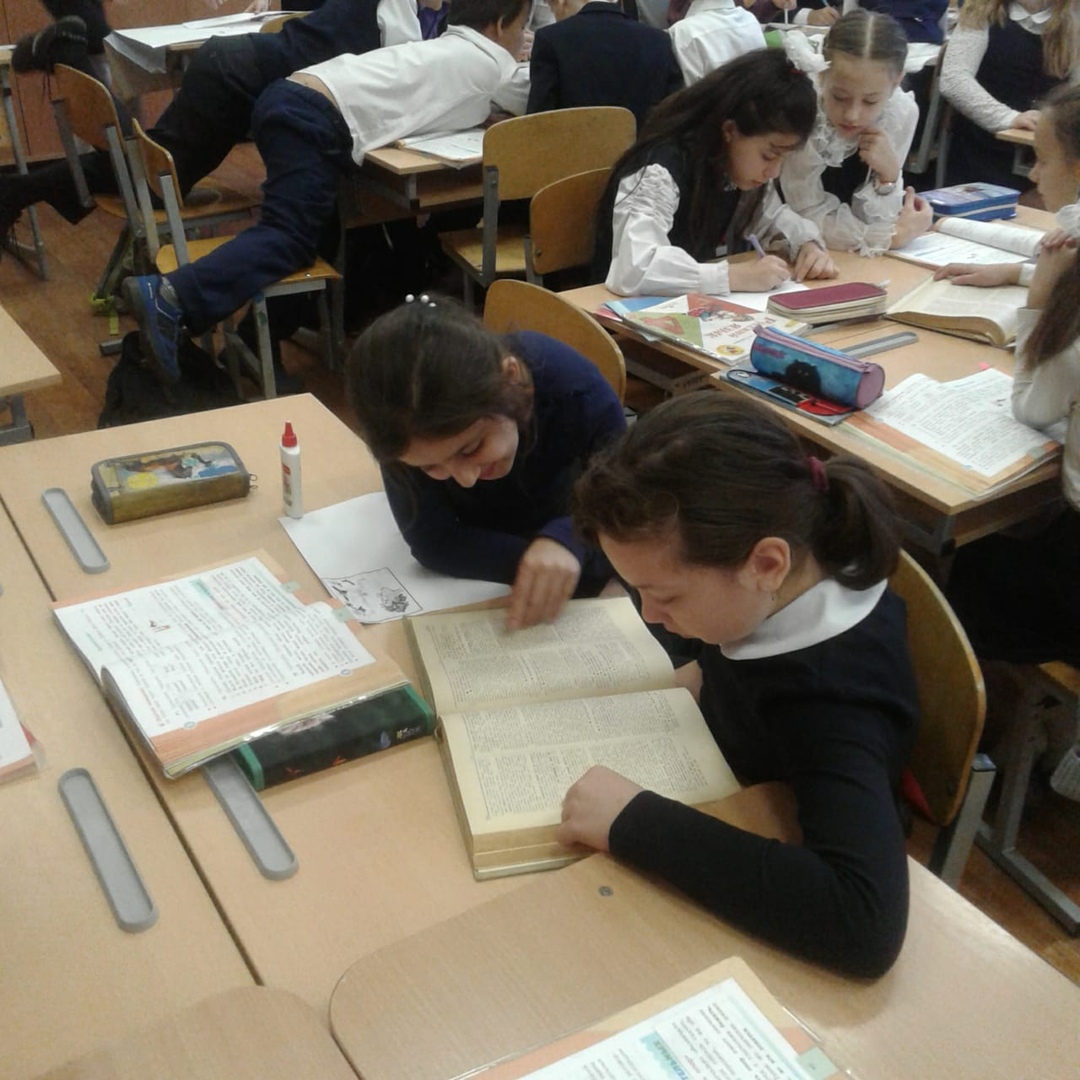 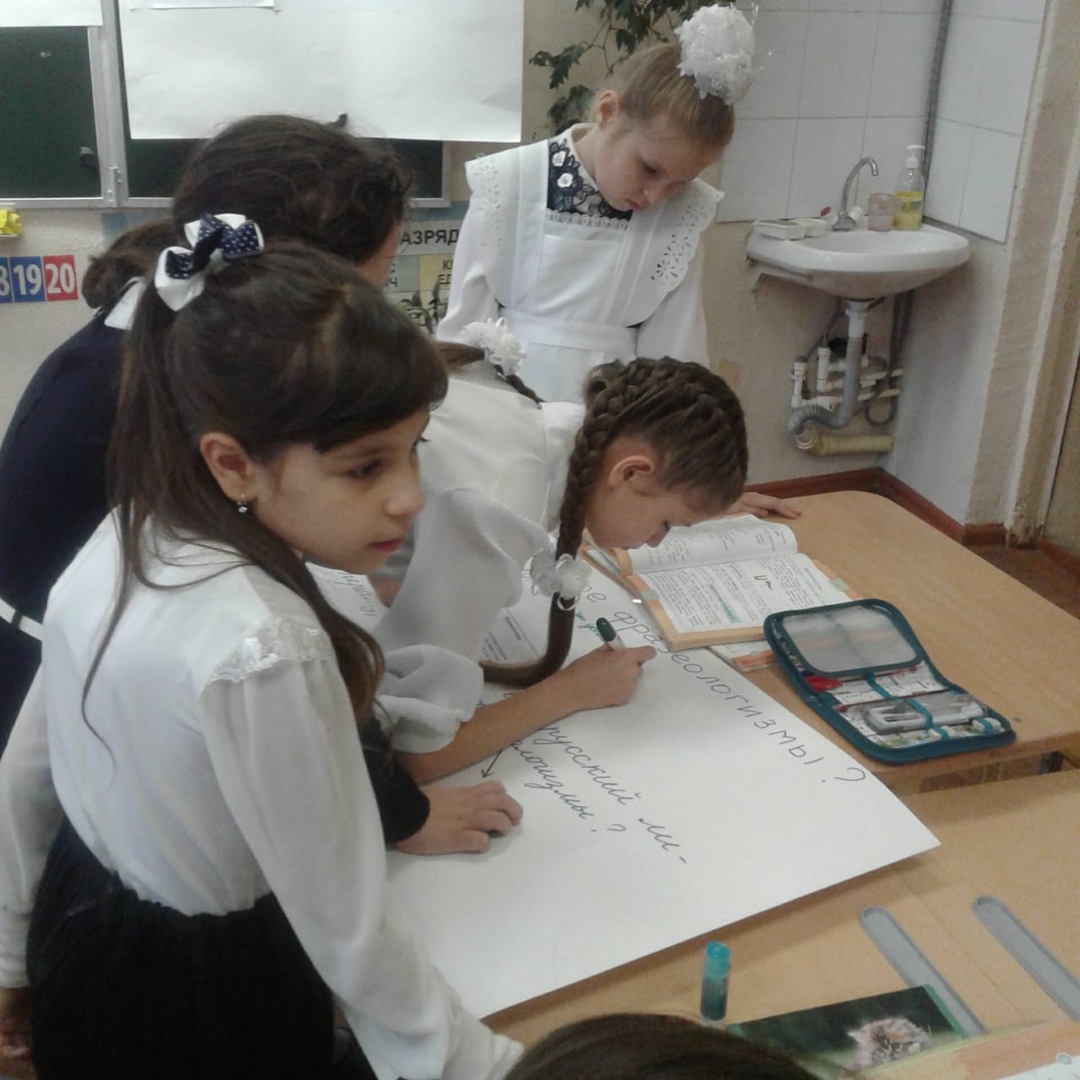 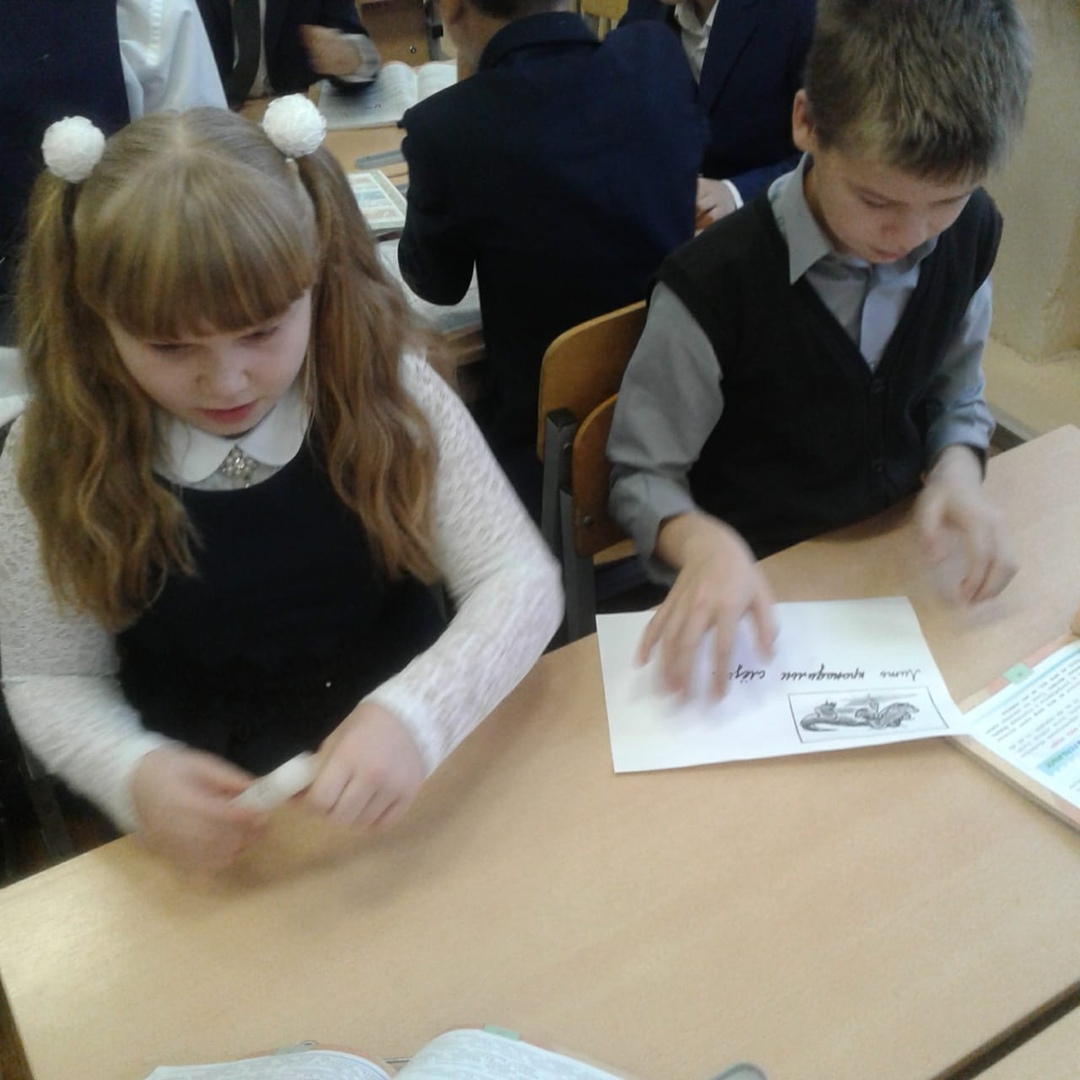 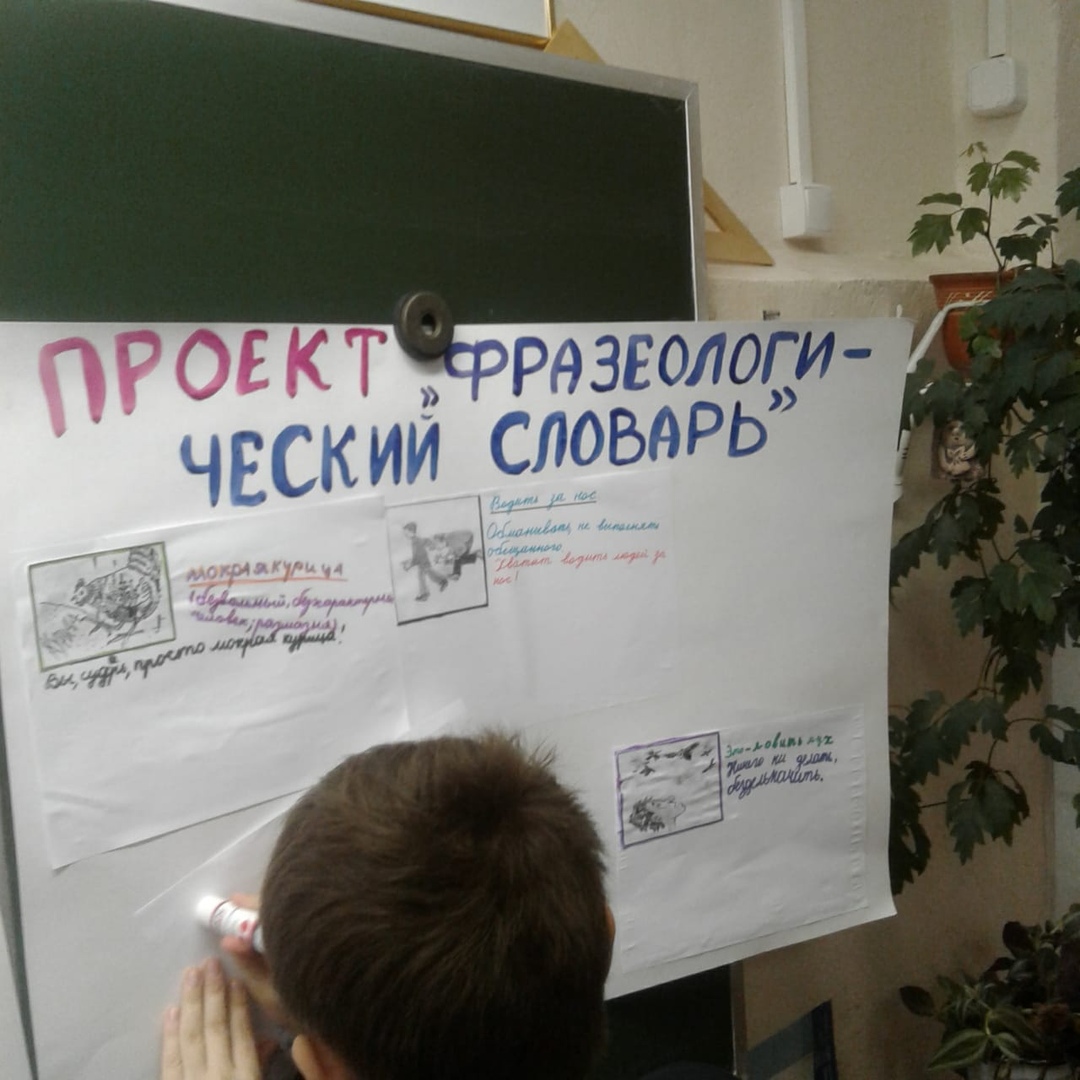 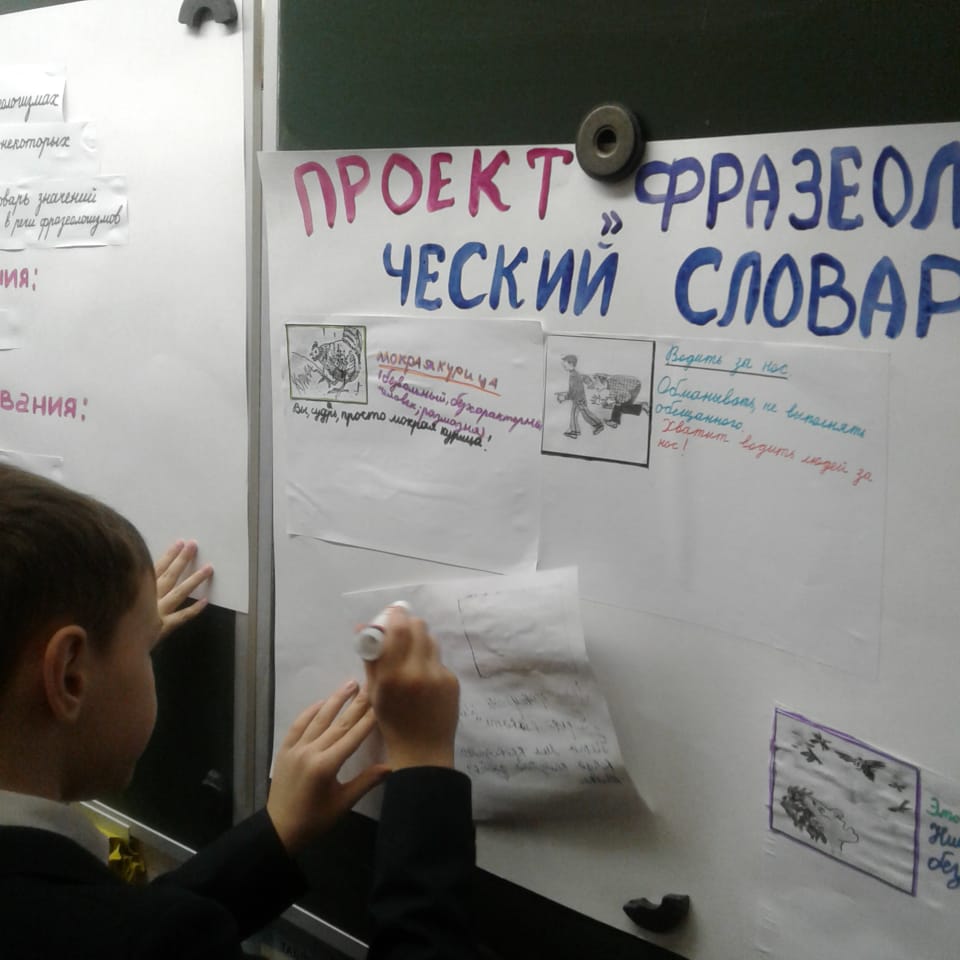 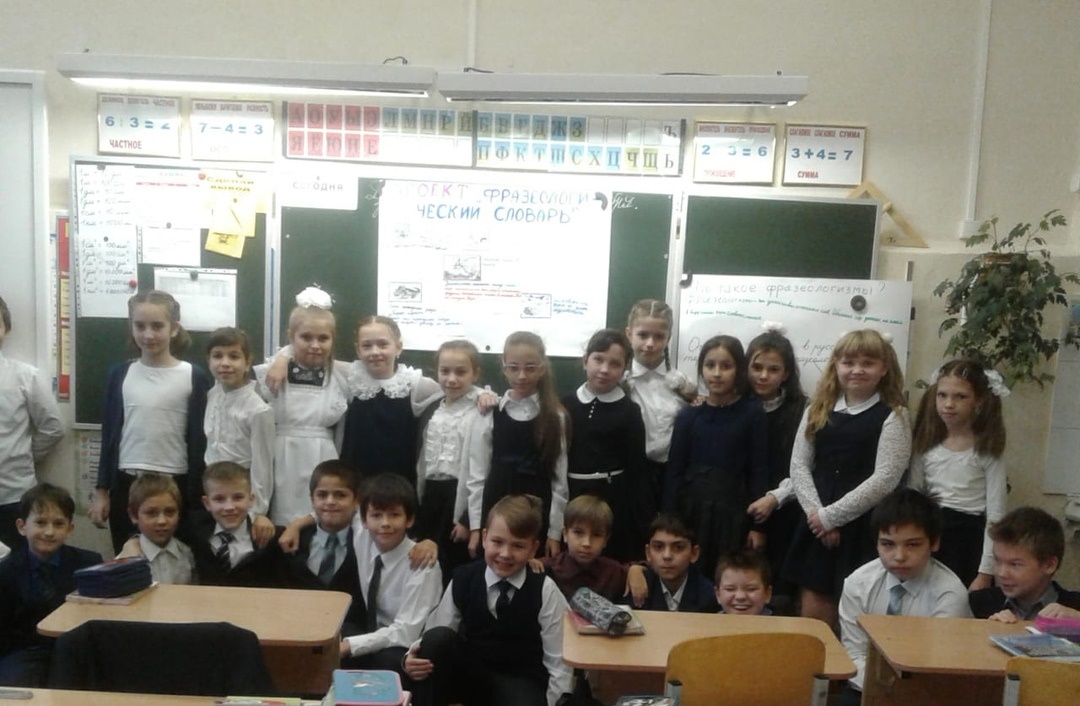 Спасибо за внимание.
учитель МБОУ « СШ № 9»
                      Мухутдинова Елена Владимировна